Root Words
Erica Nelson, Pavlo Wert Cody Houghton, Nikki Wert
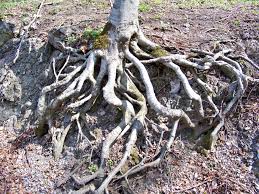 PREFIX “Arthro-”
Indicating a joint
Examples:
Arthropod - a invertebrate having jointed limbs and a segmented body with an exoskeleton made of chitin.
Arthropathy - any joint disease
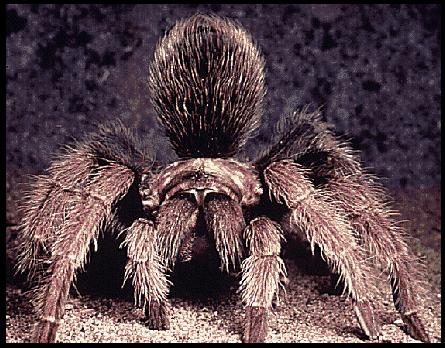 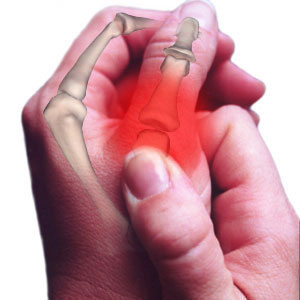 Ar thro pod
 Ar th r o p o d
PREFIX “Bi-”
Two or twice
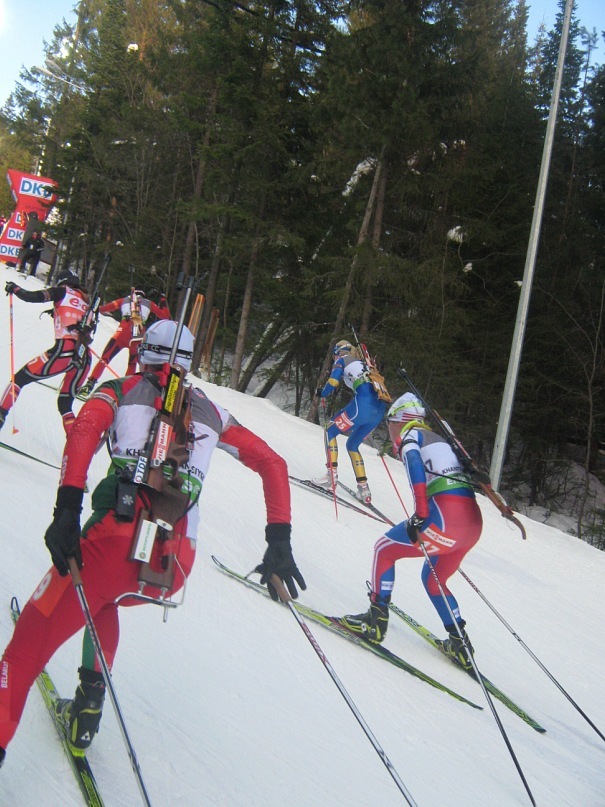 Biquadratic – an equation of the fourth degree.
 Biathlon – a sport, which include skiing and shooting.
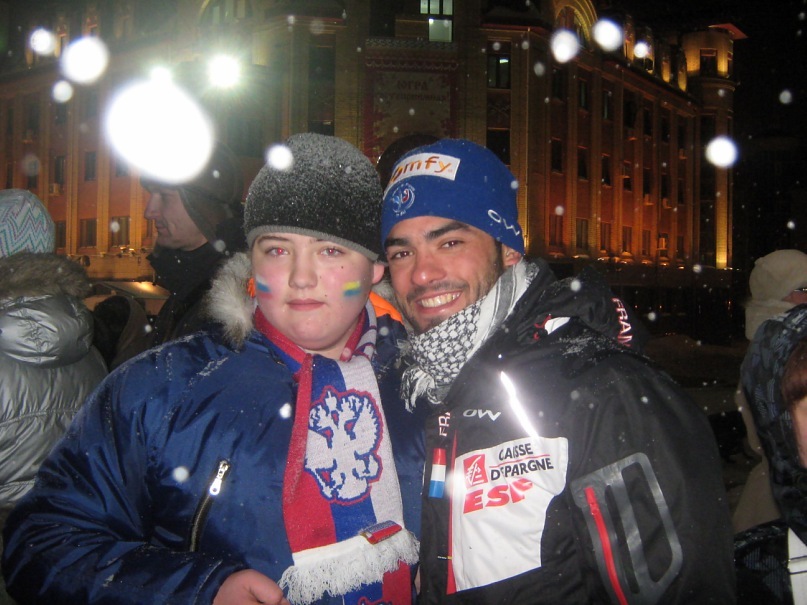 Bi ath lon
 B i a th l o n
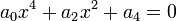 PREFIX “Bio-”
Life
Biology – the science of life and of living organisms.
 Biolysis – a destruction of tissues under
                     the influence of organisms.
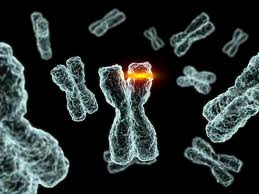 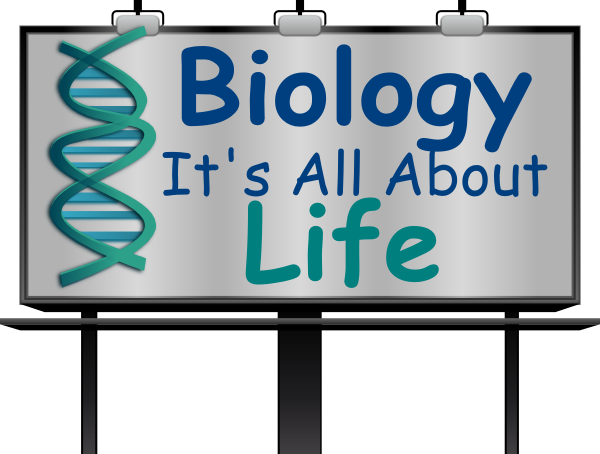 Bi o lo gy
 B i o l o g y
PREFIX “Carne-”
Flesh
Carnivore – a flesh-eating animal.
 Carnage – massive slaughter, as in war.
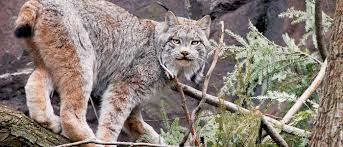 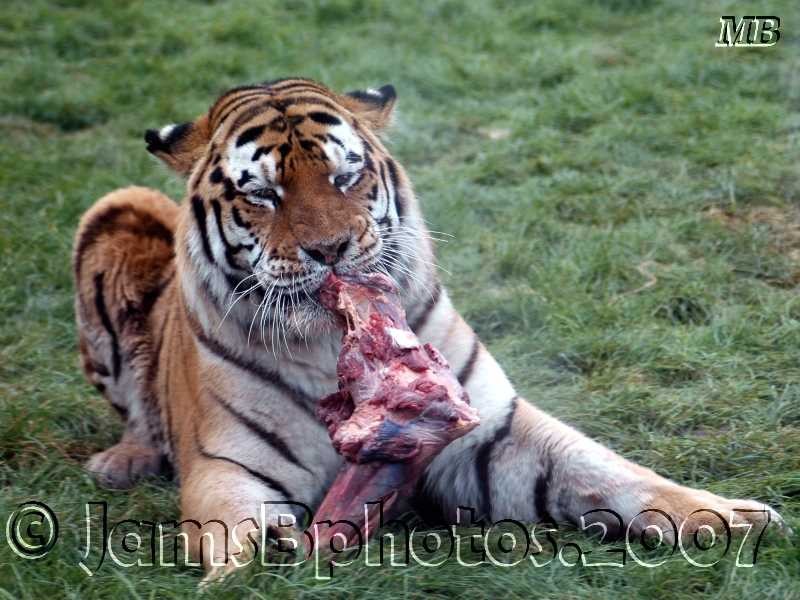 Carn ni vore
 C a r n i v ore
PREFIX “Hemo-”
Blood
Hemoglobin – the oxygen carrying pigment of red blood cells.
 Hemophilia – any of several hereditary blood-coagulation disorders in which the blood fails to clot normally because of a deficiency or abnormality of one of the clotting factors.
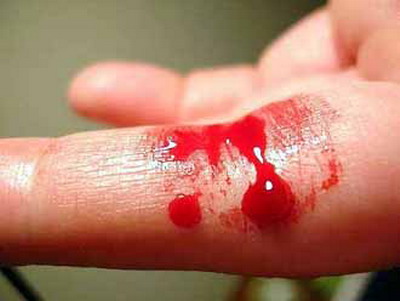 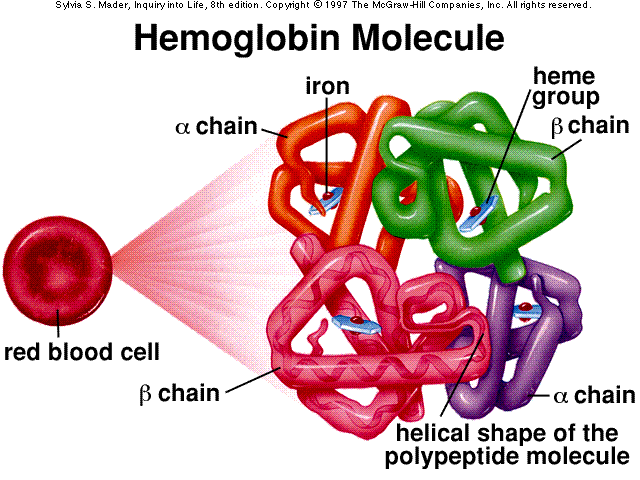 He mo glo bin
 H e m o g l o i n
PREFIX “Hyper-”
Extra, big
Hyperactivity –  having behavior characterized by over activity.
 Hyperacidity – containing excessive acid; excessively acidic.
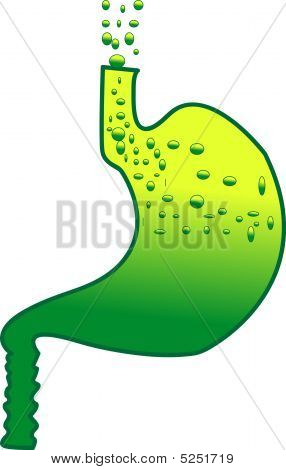 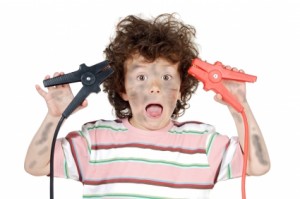 Hy per ac ti vi ty
 H y p er a c t i v i t y
Bibliography
http://www.thefreedictionary.com/arthro-

http://www.memidex.com/arthropods

http://www.thefreedictionary.com/biquadratic+equation

http://www.morewords.com/word/biolysis/

http://www.scrabblefinder.com/starts-with/carne/

http://www.thefreedictionary.com/carnivore

http://dictionary.reference.com/browse/hemoglobin

http://www.thefreedictionary.com/hyperactivity

http://www.thefreedictionary.com/hyperacidity